2020年度
政府信息公开工作年度报告
汶上县教育和体育局
一、总体情况

二、主动公开政府信息情况

三、收到和处理政府信息公开申请情况

四、政府信息公开行政复议、行政诉讼情况

五、存在的主要问题及改进情况

六、其他需要报告的事项
CONTENTS
目  录
总体情况
成立由局主要领导为组长的局政府信息公开工作领导小组，负责局政府信息公开工作的组织协调和综合指导工作。制定并公布《汶上县教育和体育局2020年政务公开工作实施方案》，规范政务公开项目、公开内容、责任科室、公开方式等内容，进一步完善政务公开保密审查制度，健全审查制度和工作规程。
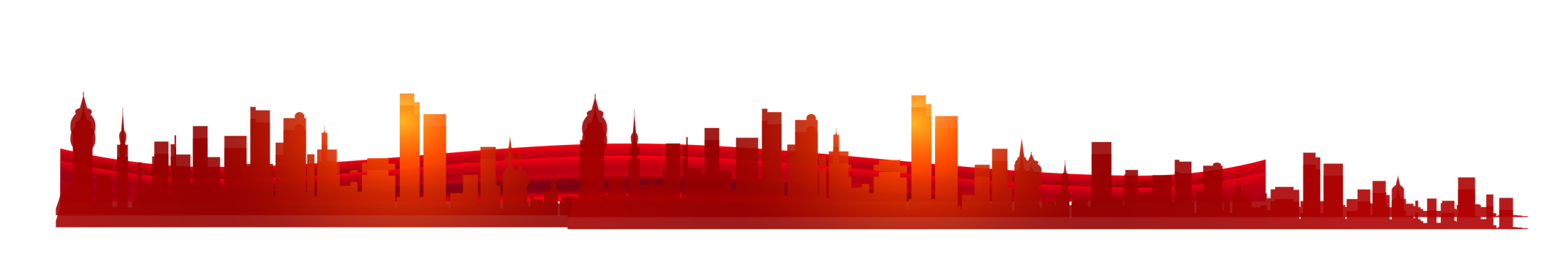 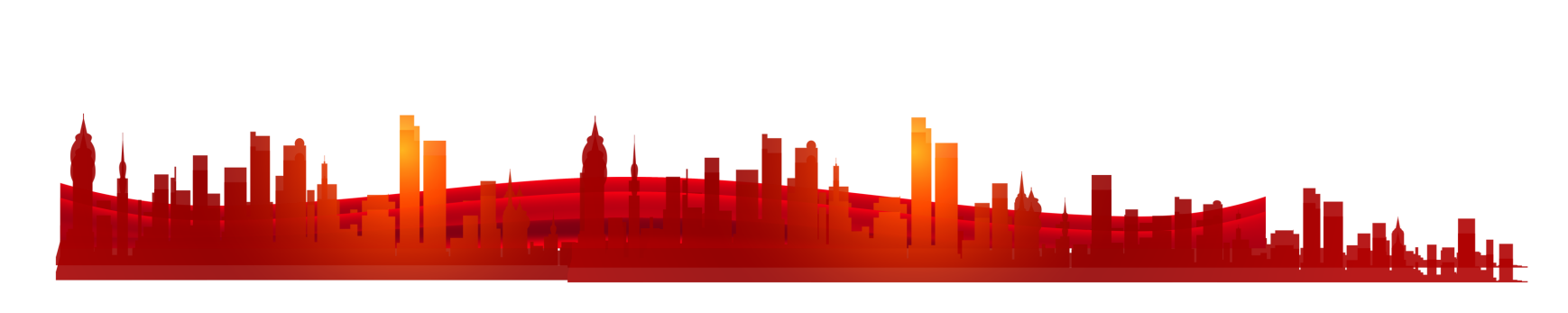 PART ONE
01
主动公开政府信息情况
政务信息公开情况：2020年，我局通过各种方式公开政府信息共计378条，微信公众号“汶上教体”发布110条，政府网站发布268条。政府网站重点领域信息公开108条，行政权力运行公开21条，双随机一公开栏目公开11条。
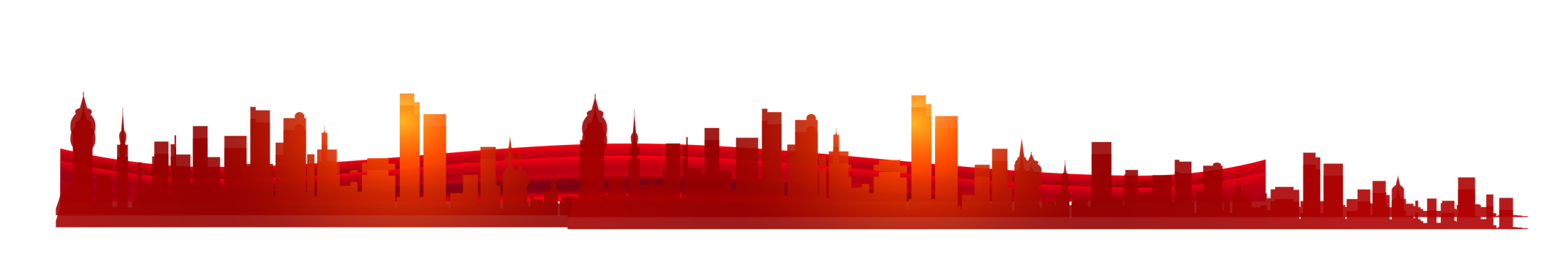 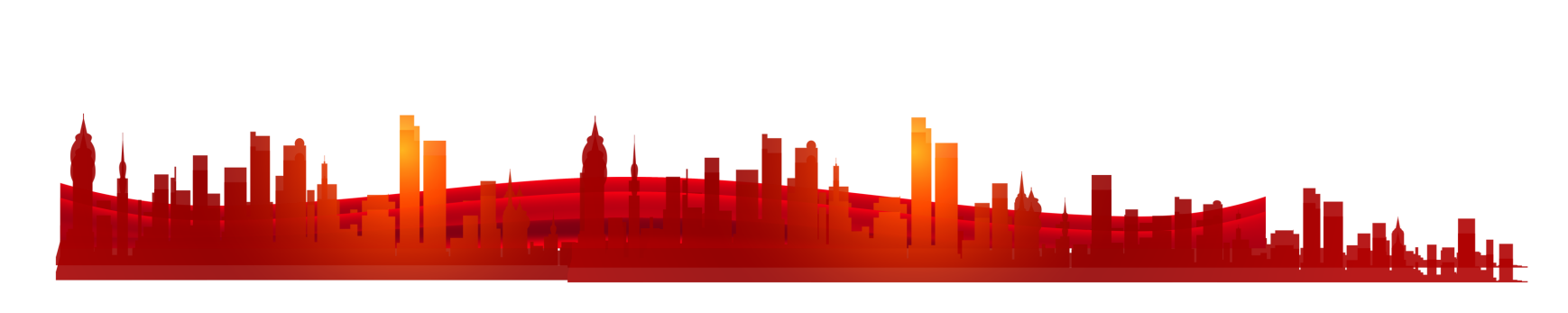 PART ONE
02
政府信息公开申请及办理情况
2020年，我局受理政府信息公开申请1件，依法依规按时办结。
PART ONE
03
政府信息公开的收费及减免情况
2020年，我局未向公民、法人和其他组织收取任何费用。
PART ONE
04
因政府信息公开申请提起行政复议、行政诉讼的情况
2020年度未发生针对本部门有关政府信息公开事务的行政复议案、行政诉讼案和有关的申诉案。
。
主动公开政府信息情况
收到和处理政府信息公开申请情况
政府信息公开行政复议、行政诉讼情况
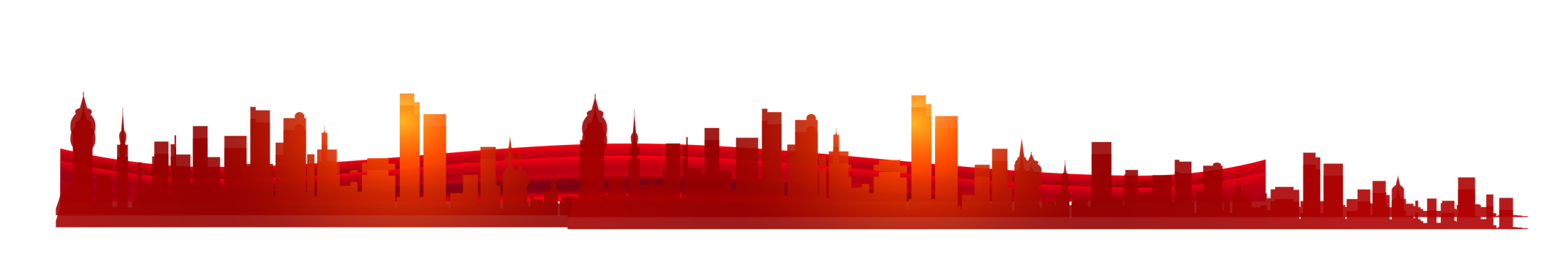 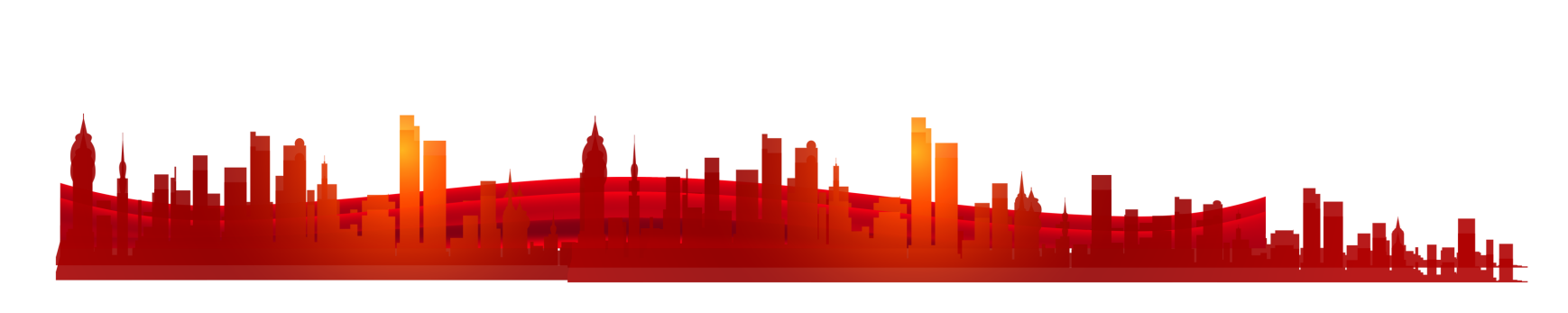 2020年，我们将改进不足，重点从以下几个方面改进提升
2020年，我局政府信息公开工作取得了一定的成绩，但也仍然存在一定不足。网站信息审核、保密等管理制度有待进一步完善，政府信息公开及时性有待进一步提升。下一步我们将认真做好以下两个方面的工作。一是进一步健全管理制度。严格按照《中华人民共和国政府信息公开条例》等相关要求，加强教育网站信息审核、保密等管理制度建设，不定期检查相关制度执行情况，逐步提升政务信息公开规范化水平。二是进一步加强业务培训。邀请网站管理专业技术人员、政府信息公开专家开展业务培训，进一步深化对政务公开的认识，增强业务人员政府信息公开安全意识，提高业务技能，不断提升政府信息公开管理水平。
其他需要报告的事项
（一）建议提案办理结果公开情况
2020年，县教体局共承办县十八届人大四次会议人大代表建议7件，承办县政协九届四次会议委员提案65件，内容主要涉及优化教育资源、学前教育、学校周边环境、学校规划建设、课程设置等社会关注的焦点、热点、难点问题。对建议和提案中提出的各种问题，县教体局都一一作了认真的分析和梳理，拟订了调研提纲，深入基层摸情况、查原因、找对策、抓整改，使建议、提案的办理更加科学合理、注重实效。
（二）中小学开展信息公开工作情况
全面加强中小学信息公开工作，是深化校务公开、促进依法治校、提高管理水平的重要举措，也是保障师生员工和社会公众的知情权、参与权、表达权和监督权，努力构建和谐校园，办好人民满意教育的重要内容。2020年，我们积极探索中小学信息公开的新思路、新做法，不断完善工作机制，重点做好城区义务教育阶段学校相关信息公开工作，共主动公开城区义务教育阶段学校信息134条。
（三）报告中所列数据统计期限为2020年1月1日至2020年12月31日。如对报告有疑问，请与汶上县教育和体育局法制科联系（地址：汶上县宁民路605号523室，邮政编码：272500，联系电话：0537-6551168）。